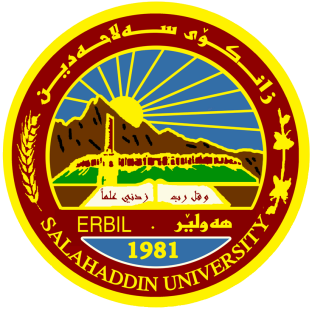 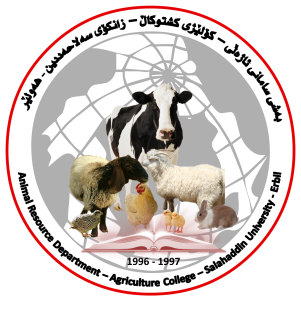 Poultry Nutrition
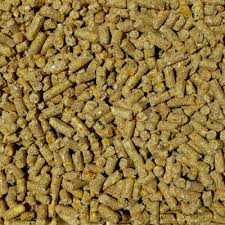 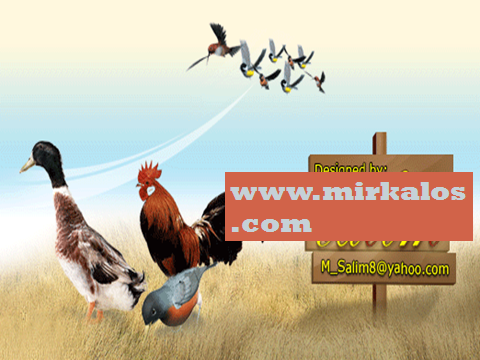 By:

Asst. Prof. Dr. Nazim Rasul Abdulla
Poultry Management and Nutrition

Animal Resource Department
College of Agriculture Engineering
 Sciences,
Salahaddin University
Quiz!
Q1. In one broiler farm, the average body weight was 3 kg at 49 days of age and Feed/efficiency was 1.8, find the total feed consumption for the total bird in the farm, if the total number of birds in the farm was 5000?
Q2.  Explain the following table
Table1: Poultry Nutrition Requirements
Basic nutrient requirements for poultry in the feed
The science of nutrition involves providing a balance of nutrients that best meets the animals needs for growth, maintenance, egg production, etc. 

For economic reasons, this supply of nutrients should be at least cost, and so we must supply only enough for requirements, without there being any major excesses.
It is very difficult and very expensive to supply all nutrients at the exact nutrient needs - rather we have to oversupply some nutrients in practical situations, in an attempt to meet the limiting nutrients. 

In poultry diets these limiting nutrients are usually energy and some of the essential amino acids, such as methionine and lysine. In formulating diets the following nutrients are considered:
Energy
Protein
Fat
Vitamins
Minerals
Water
With the exception of water, these nutrients are provided by the ingredients that make up the diet. Ingredients are classified as:
Cereals 
Animal Proteins 
Vegetables Proteins
Vegetable oils 
Animal Fats 
Micro Minerals 
Macro Minerals 
Vitamin Premixes
Each of these separate types of ingredient provides a specific quantity and quality of nutrients to the diet. Balancing these ingredients to produce the diet formulation depend on the skill of the nutritionist. 

In order to produce a diet, the nutritionist must know the birds needs and the composition of the ingredients.
Formulation = (Balance needs)(ingredients)(costs)
1. Carbohydrates
Organic compounds composed mainly of C, H and O.
Classification 

Hydrolyzed (Sugars and Starch)

Un- hydrolyzed (Crude fiber) (cellulose and hemicellulose and lignin) 

poultry cannot digest and absorb by the intestine
Table1: Non-starch polysaccharides in selected ingredients (%)
Biological function:

The main biological function of carbohydrates:

Production of energy for maintenance requirements (maintain the body heat, respiration, absorption, heart muscle movements, metabolism, birds movements
 Production of energy for production requirements such as growth and egg lying).

 If the supplemented energy in the feed exceeded the requirements of the bird it will store in the body as fat deposit for use later.
Energy: The most expensive nutrient in a diet, but is difficult to measure and there is no guarantee with the feed. ?
Energy is important because it governs feed intake. 
high energy ---> low feed intake 
low energy ---> high feed intake
Sources of energy - everything in the diet other than minerals. 
Units - Calorie, or Kilocalorie
Metabolizable energy = Energy intake as feed minus energy appearing in urine and feces. Therefore can only measure with a chicken trial, therefore expensive ($1,000/assay). Sources: Corn, fat, oil, wheat and barley
AME of diet (kcal/kg)= [(FI × GE diet) – (Excreta output × GE excreta)] ÷ FI
2. Lipids:
Organic compounds composed mainly of C, H and O and some contain phosphor.
They classified to:
1. Simple lipids such as fats, oils and waxes
2. Complex lipids such as phospholipids
3. Derived lipids such as fatty acids (derived from triglycerides or phospholipids)
Lipids
Animal fats - hard, inexpensive. Problems with digestion by young birds. 

Vegetable oils - liquid, expensive
Biological functions of lipids:
Considered as a source of: 
1. Energy 
2. Essential fatty acids (such as Linolenic acid)
3. Proteins
Organic compounds mainly composed of C, H, O  and the nitrogen.
And some contain phosphor and sulfur. The basic components of proteins are Amino acids.
They classified to:
Essential AAs in which the body cannot produce it (10 AAs) such as lysine, methionine,threonine, tryptophan, and valine

Essential AAs under specific conditions (5 AAs)  arginine, cysteine and glutamine.

Unessential AAs in which the bird can produce in the body (7-8 AAs). Alanine and glutamic acid.
Measure as crude protein, which is simply nitrogen x 6.25. ?

Component amino acids are the important part of protein.
 
Protein and amino acids are supplied by ingredients such as soybean meal, canola meal and cottonseed meal 

All contain toxins that must be destroyed by heat treatment. 

Other protein sources are from animals, and are generally of better amino acid content, but are expensive such as meat meal, poultry by-product meal and fish meal.
Biological functions of proteins:

Building of body tissues and replace the damaged cells.
Involve in many metabolic reaction as Enzymes and Hormones.
Inter as a part of the production (meat and eggs)
Proteins classification
Proteins are classified due to their sources to:
Plant proteins (originated from the plants). Usually they are poor in one or more essential AAs.

Animal proteins (from animal byproducts), they are contain all essential AAs to the bird. Therefore they called complete biological value.
4. Minerals
Minerals classification
Major or macro minerals (they represented by percent) such as calcium, phosphor, sodium, potassium, magnesium and chloride. 

Trace or micro minerals (represented in part per million or less) such as zinc, copper, cobalt, manganese and ferrous.
Biological functions of minerals:

Involved as building structure of the bone. 
Essential for nervous and muscle functions.
Essential in the digestion and the metabolism
Regulate the osmotic pressure.
Essential for egg shell formation.
Samples
indigestible minerals, such as phosphorus, copper, and zinc, can have a negative effect on the environment.
5. Vitamins
They are organic compounds which the body require very trace amount. The body of the chicken cannot synthesize most of the vitamins and not able to reserve in the body.
Classification of vitamins
1. Fat soluble vitamins such as A, D3, E and K.

2. Water soluble vitamins such as B complex (B1, B2, B3, B6 and B12), Cholin, Niacin, folic acid and ascorbic acid.
The biologic function of vitamins:

Involved in several metabolic reactions. 

Essential for the maintenance of the regular growth.
5. Water
Water is considered as most important nutrient essential for metabolic functions in the body such as:
Digestion 
Absorption 
Metabolism 
Regulation of body temperature
Structural function (Water is part of the meat (55%) and the egg (65%)).
The amount of water needed depends on many factors:

1. Environmental temperature and relative humidity. 
2. The composition of the diet. 
3. Rate of growth or egg production. 
4. Efficiency of kidney reabsorption of water in individual birds.
 
It has been generally assumed that birds drink approximately twice as much water as the amount of feed consumed on a weight basis.
Several dietary factors influence water intake and water: feed ratios. 
 
Increasing crude protein increases water intake and water: feed ratios. 

2. Crumbling or pelleting of diets increases both water and feed intake relative to mash diets, but water: feed ratios stay relatively the same.

3. Increasing dietary salt increases the water intake.
Sources of water for poultry:
Drinking water
The water content of the feed
Metabolized water
A safe water supply is essential for healthy livestock and poultry. 

Contaminated water can affect growth, reproduction, and productivity of animals as well as safety of animal products for human consumption.
Feed additives
They are additives with no feeding value, but indirectly affect positively on the growth of the bird such as:
probiotics and prebiotics 
pigments 
worming compounds 
odor control 
Toxin binders
Anticoccidioses
Pellet binder 
antibiotics growth promoters 
antifungal agents
Mycotoxins 
Mycotoxins are secondary toxic metabolites produced by fungi or molds and contaminate almost all agricultural ingredients, thereby negatively affecting animal health and performance.
Toxin binders:
The best way to reduce mycotoxins from contaminated feed is the use of mycotoxin binders. The mod of action of these additives is to inhibit the uptake of mycotoxins by an animal in vivo. 

Mycotoxin binders act like a ‘chemical sponge’ and adsorb mycotoxins in the gastrointestinal tract, thus preventing the uptake and distribution to target organs.
The efficacy of the adsorption depends on the chemical structure of both the binder and the mycotoxin. 

On the other hand, the properties of the adsorbed mycotoxins, like polarity, solubility, shape and charge distribution, also play a significant role.

Commonly used mycotoxin binders are:
Inorganic binders:
Activated Carbon
Mineral based binders (Clinoptilolite, Bentonite, Zeolites, Caolin)

Ogranic binders:
Esterified glucomannan (Saccharomyces cerevisiae)
Resins (cholestyramine)
Enzymes (eubacterium)
END OF TODAYS LECTURE